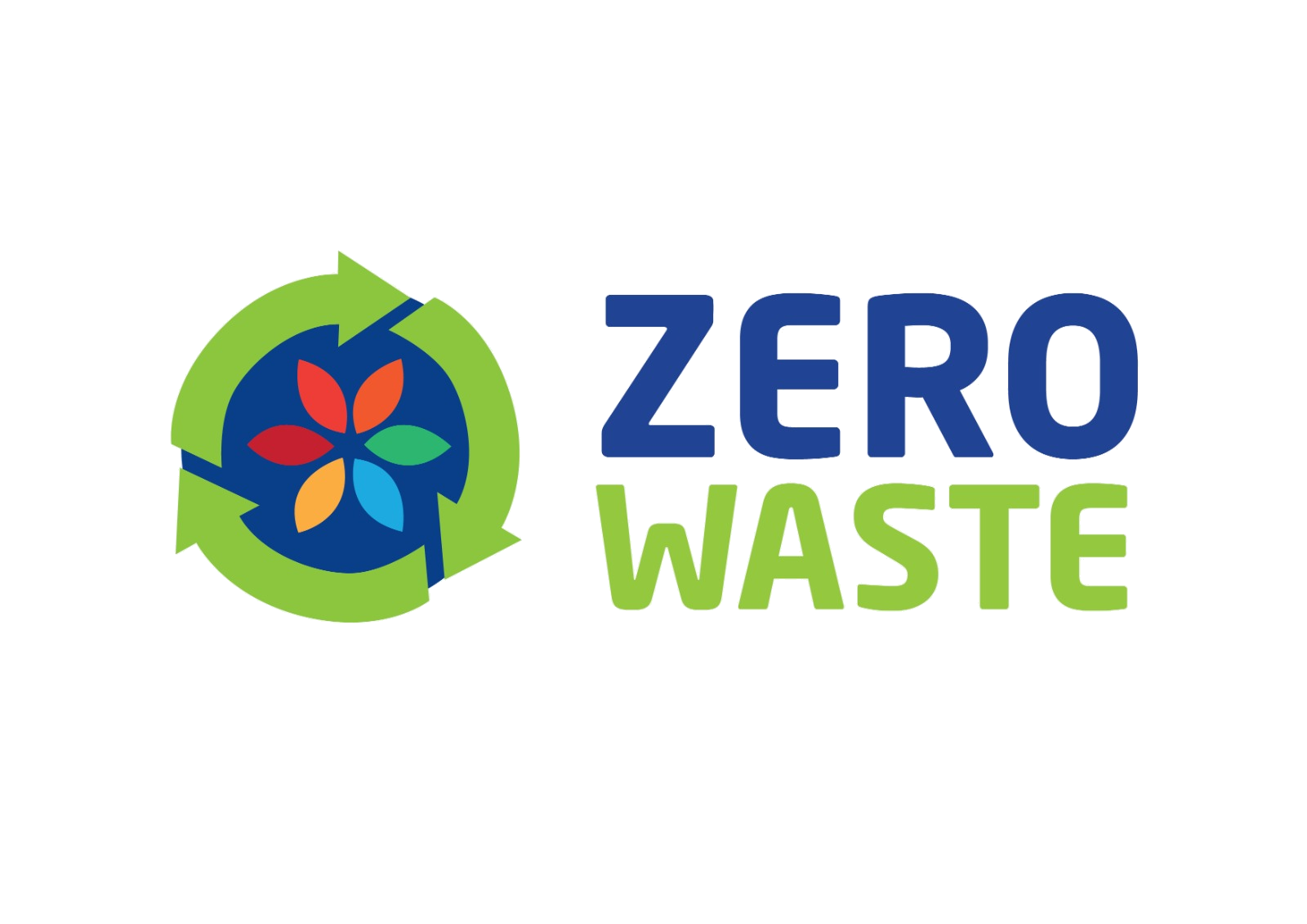 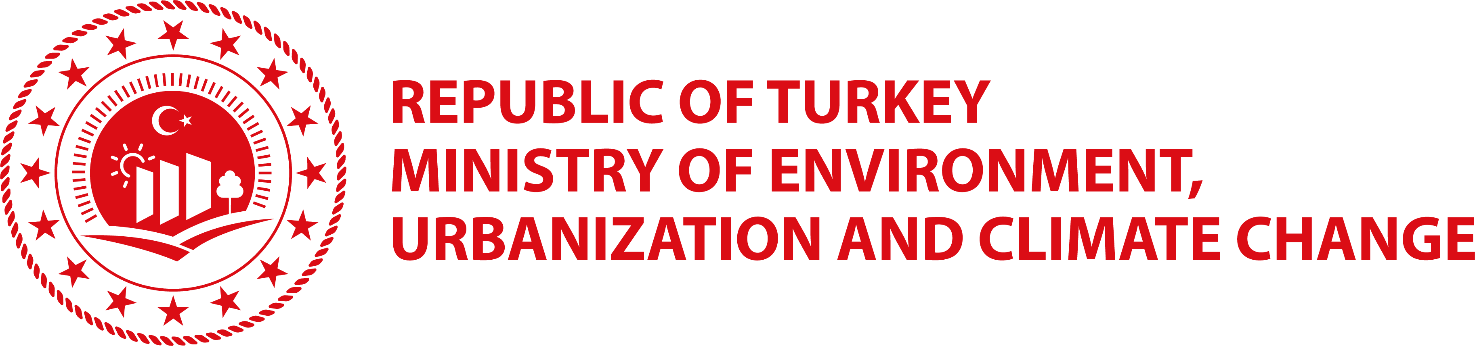 GOOD PRACTICES
PROJECT OF ….

…. MUNICIPALITY
MUNICIPALITY LOGO
(.png format)
03  
        




 



04
CONTENTS
IMPLEMENTATION PLAN 
OF THE PROJECT
THE GOAL OF THE PROJECT
03
01






02
GAINS OF THE PROJECT
SCOPE OF THE PROJECT
…..Project
…...Municipality
01 | THE GOAL OF THE PROJECT
P
H
O
T
O
G
R
A
P
H
Withing th scope of the ......Project,it is aimed to ...(to be recycle and brought into the economy).
The activities carried out in the municipality within the scope of the Zero Waste project should be summarised in 2-3 lines as a summary. Font character should be Arial, font size should be 36 pt.
It is aimed to estaglish a citizen incentive system that will set an example for municipalities, and in doing so, ....logoc has been adoped. 
..will the call ..... Project has been prepared.
The project should be detailed.The typeface should be
Arial and the font size should be 28 pt.
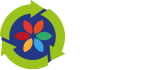 …..Project
…...Municipality
REPUBLIC OF TÜRKİYE MINISTRY OF ENVIRONMENT,
URBANIZATION AND CLIMATE CHANGE
02 | SCOPE OF THE PROJECT
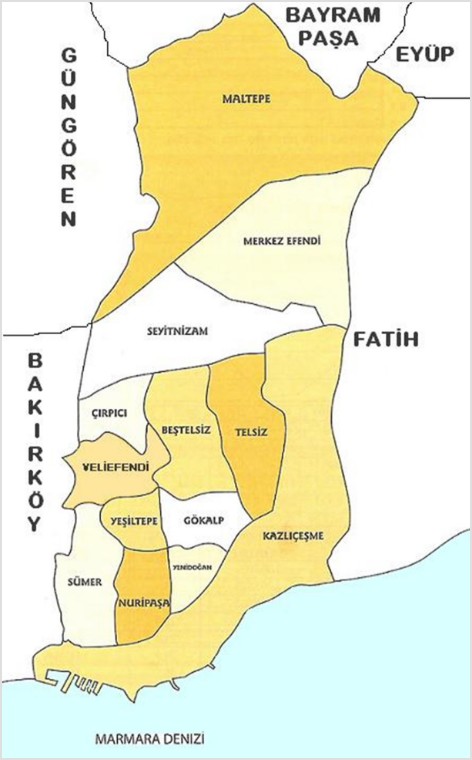 PHOTOGRAPH
ADD DISTRICT MAP
Municipality

………..
Population

……….
Neighborhood
The project should be detailed.The typeface should be
Arial and the font size should be 28 pt.
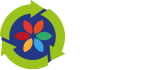 …..Project
……Municipality
REPUBLIC OF TÜRKİYE MINISTRY OF ENVIRONMENT,
URBANIZATION AND CLIMATE CHANGE
03 | IMPLEMENTATION PLAN OF THE PROJECT
….. The project covers ..... wastes..
In the project, .... mobile vehicles specially equipped to serve... neighbouthoods per day and fixed collection points were established in... different neigbourhoods.
… ... In a week, ....at different points ...the entjre district is served.
01
02
03
Text about Step 1
(Text)
(Text)
(Text)
Text about Step 3
(Text)
(Text)
(Text)
Text about Step 2
(Text)
(Text)
(Text)
The project should be detailed.The typeface should be
Arial and the font size should be 28 pt.
25 Ocak 2023
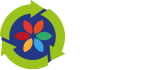 …..Project
……Municipality
REPUBLIC OF TÜRKİYE MINISTRY OF ENVIRONMENT,
URBANIZATION AND CLIMATE CHANGE
03 | IMPLEMENTATION PLAN OF THE PROJECT
03 | IMPLEMENTATION PLAN OF THE PROJECT
Information graphics about the project
The steps regardin the implementation plan of the Project should be detailed with information graphics.
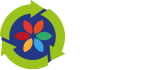 …..Project
……Municipality
03 | IMPLEMENTATION PLAN OF THE PROJECT
03 | PROJENİN
Information graphics about the project
The steps regarding the project's implementation plan should be detailed with information graphics.
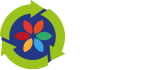 …..Project
……Municipality
REPUBLIC OF TÜRKİYE MINISTRY OF ENVIRONMENT,
URBANIZATION AND CLIMATE CHANGE
04 | GAINS OF THE PROJECT
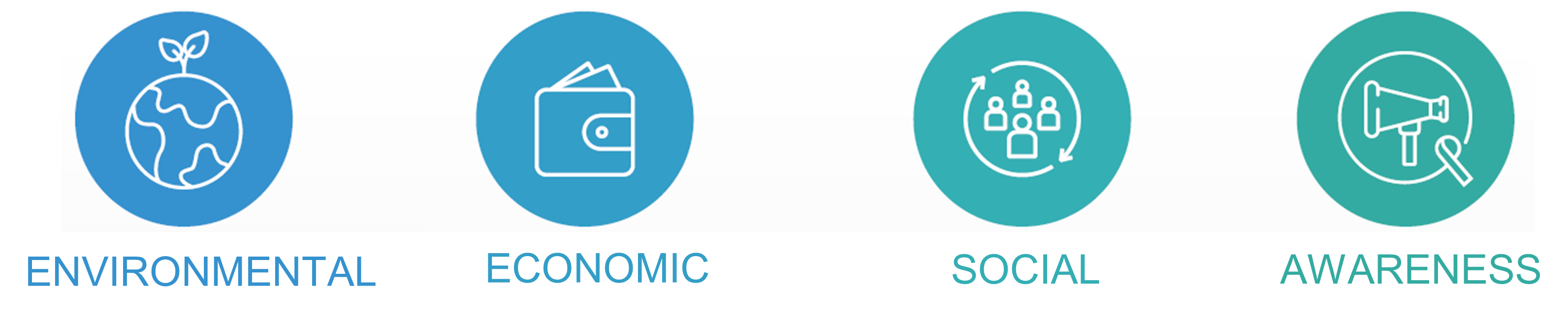 Zero waste living methods have been implemented in households.
Partnerships have been developed for social responsibility.
A sense of "Conscious Consumer" was achieved.
Within the framework of circular economy, the habit of separation at the source has been introduced to the public.
The development of the country was supported by ensuring that the collected waste was recycled into production.
Economic support was provided to citizens.
The amount of waste sent for recycling has been increased.
The amount of waste going to disposal has been reduced.
Waste was recycled into the economy.
Achievements related to the project should be detailed with texts.
…..Project
……Municipality
04 | GAINS OF THE PROJECT
PHOTOGRAPH
In the Project in …. (week, months or year)
…..Project
……Municipality
04 | GAINS OF THE PROJECT
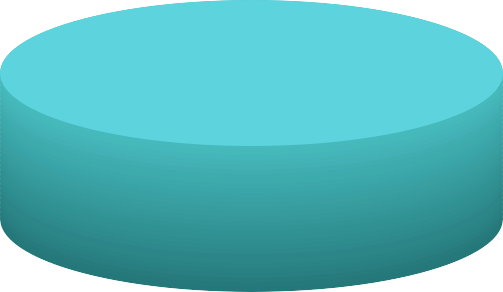 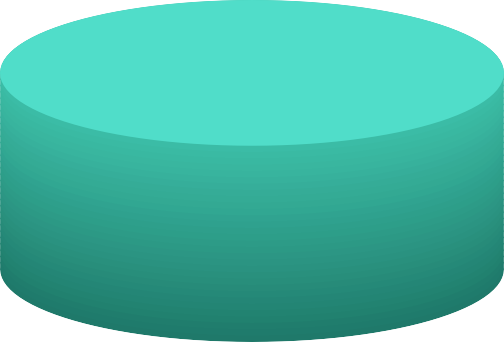 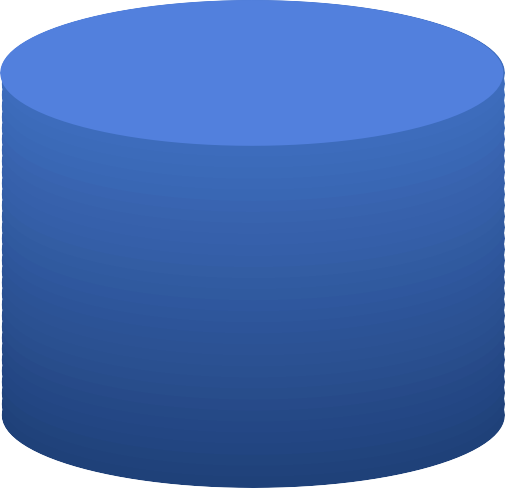 AMOUNT OF COLLECTED WASTE
WASTE VEGETABLE OIL
%...
ELECTRONIC
WASTE

%...
WASTE BATTERY

%....
PAPER-PLASTIC GLASS-METAL

%....
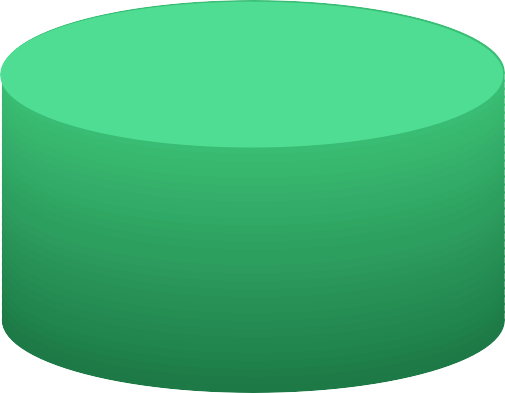 Project-related achievements should be detailed with numbers.
…..Project
……Municipality
04 | GAINS OF THE PROJECT
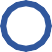 The project…. The collection amount in the year is approx. %... has increased.
TOTAL
2022         2023
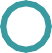 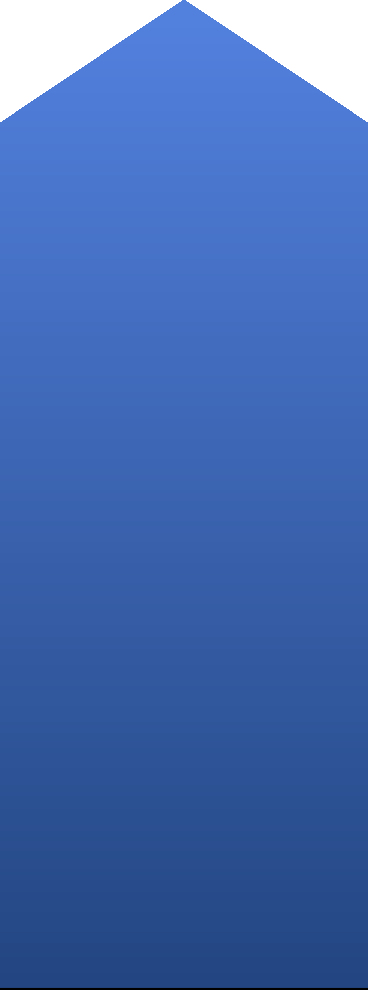 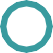 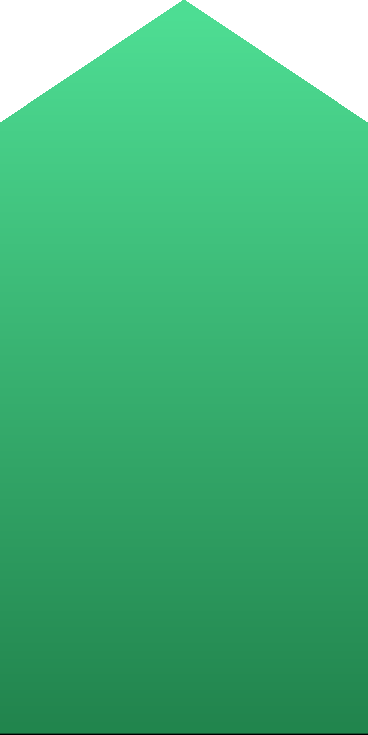 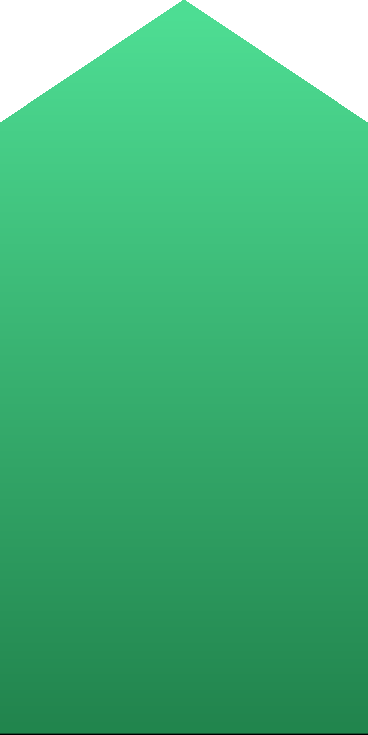 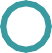 2021
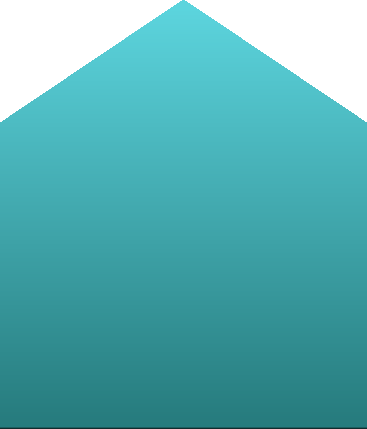 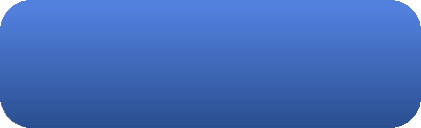 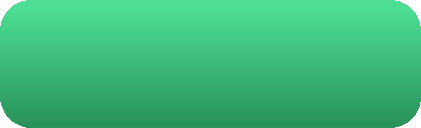 8.000
13.500 TON
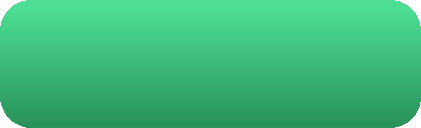 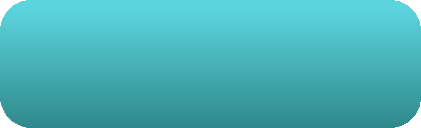 1.500 TON
4.000 TON
Project-related achievements should be detailed with numbers.
…..Project
……Municipality
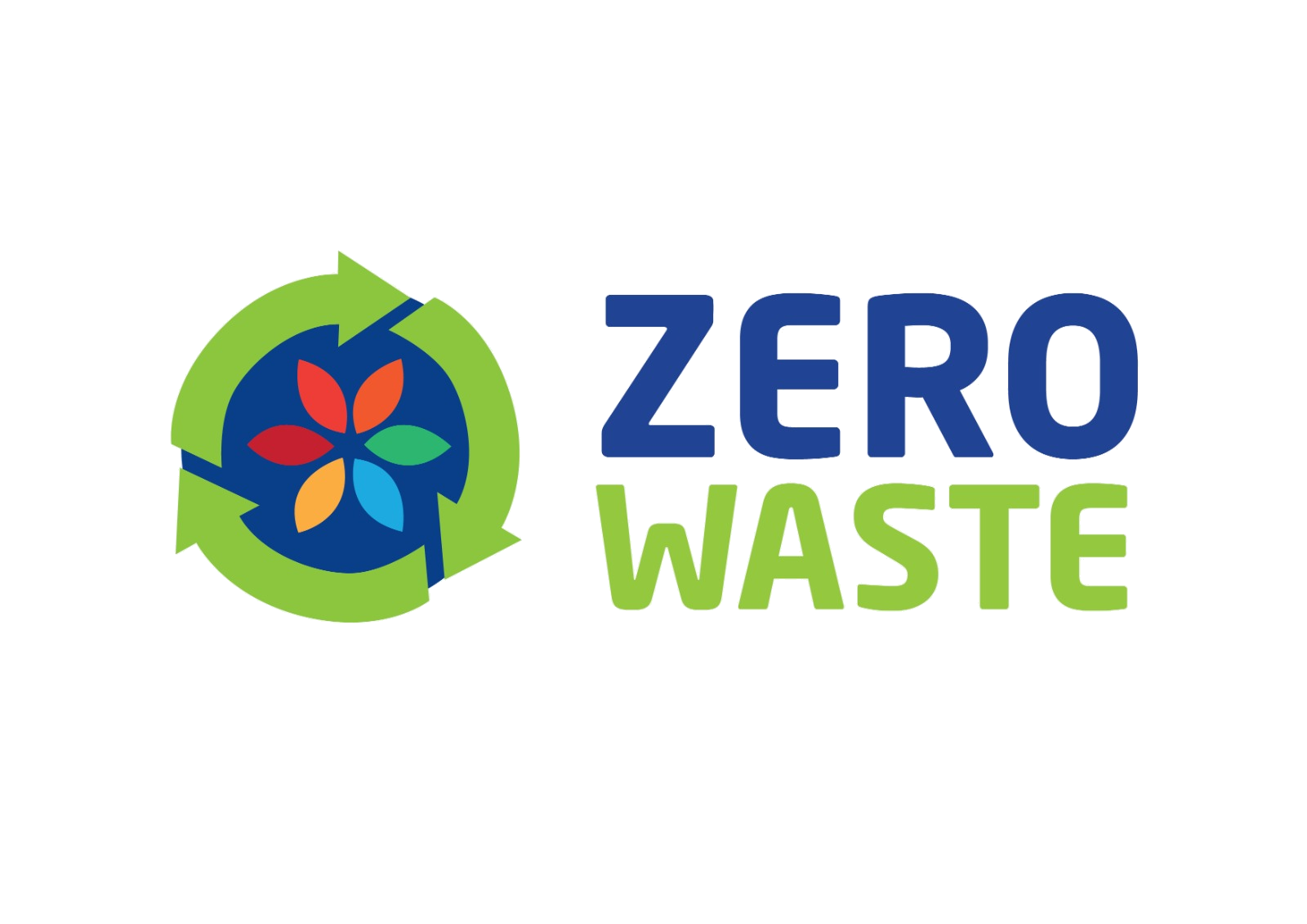 REPUBLIC OF TÜRKİYE MINISTRY OF ENVIRONMENT, URBANIZATION AND CLIMATE CHANGE